IW:LEARNTDA/SAP Training Course
Module 3: Developing the SAP
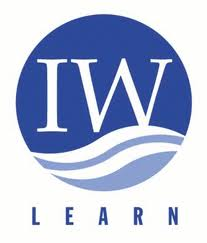 Section 5: Brainstorming Innovative Ideas, Opportunities and Solutions
Where are we?
Defining the Vision
Setting goals or status statements
Brainstorming innovative ideas
Identifying options or alternatives
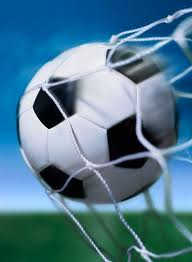 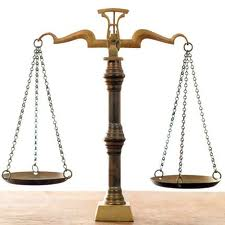 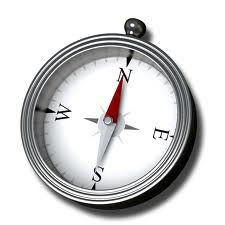 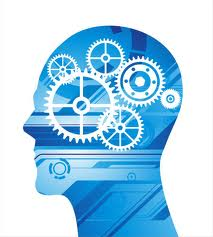 In this Section you will learn about….
What do we mean by Innovation?
What is brainstorming?
Process for brainstorming innovative ideas, opportunities and solutions
Advice from the field
What do we mean by innovation?
Any kind of change introduced to a system, regardless of whether it’s a new thing
Could include new policies, projects, programmes, technologies, attitudes etc.
Based on a combination of criteria, such as expected reduction in the impact of the transboundary problems, chances of success, and capacity to sustain the change over the longer term
The purpose of this step in the strategic thinking phase is to brainstorm potential innovative ideas and opportunities that will target the leverage points, help achieve the goals, and reduce the impact of each transboundary problem.
What do we mean by innovation?
What is brainstorming?
Thee rapid generation and listing of solution ideas without clarification and without evaluation of their merits
 Works best with a varied group of people from a range of disciplines and have different backgrounds 
Requires a facilitator, a relaxed environment and something on which to write ideas, such as a white-board or a flip chart.
Defer judgment
Build on each others ideas
Encourage each other
Go for quantity - accept everything!
Encourage all ideas - anything is possible
Avoid linking names to ideas
Brainstorming Guidelines
They could be:
innovative “new” ideas
Defined as solutions or interventions
“Old” ideas – but with a new focus
The point is to be as creative as possible during this step
Critical analysis of the proposed ideas or opportunities comes later.
Process for brainstorming innovative ideas, opportunities and solutions….
….that target the leverage points and meet the vision and goals
Prioritisation….
Process for Brainstorming Ideas
Step 2: Identifying Options or Alternatives: Selection of ideas, opportunities or solutions that best meet the needs and realities of the region
Step 1: Identification of innovative ideas and opportunities that target the leverage points and meet the identified vision and goals
Step 1: Identification of innovative ideas and opportunities
This step can also be successfully be accomplished through a collaborative workshop involving the SAP Development team and supplemented with additional specialists 
The workshop can be run during the same meeting that the Vision and goals are identified or during a separate meeting
Step 2: Identifying Options or Alternatives
The purpose of this step is to identify the ideas, opportunities or solutions that best meet the needs and realities of the region
The outcome will be an table of prioritised alternative ideas, opportunities or solutions that will provide the basis for more detailed in-country consultations and discussions on options or alternatives
Prioritisation….
Step 2: Identifying Options or Alternatives
The purpose of this step is to identify the ideas, opportunities or solutions that best meet the needs and realities of the region
The outcome will be an table of prioritised alternative ideas, opportunities or solutions that will provide the basis for more detailed in-country consultations and discussions on options or alternatives
This will be discussed in more detail in the next section
Advice from the Field
Group Exercise
In groups of 5:
Brainstorm innovative ideas based on:
The leverage points
The vision
The goals
Remember the ‘golden rules of brainstorming’

Timing: 25 minutes
Defer judgment
Build on each others ideas
Encourage each other
Go for quantity - accept everything!
Encourage all ideas - anything is possible
Avoid linking names to ideas
Brainstorming Guidelines
Group Exercise
In groups of 5:
Brainstorm innovative ideas based on:
The leverage points
The vision
The goals
Remember the ‘golden rules of brainstorming’

Timing: 25 minutes